Subject Area:			EntrepreneurshipLevel: 					CAPE Curriculum Topic:	Ethics and Social Responsibility
							Unit 2 	Module 1		Objective 4
Key Teaching Points:	(a)		Business ethics and integrity
	(b)	Code of ethics
	(c)		Business etiquette
	(d)	Corporate social responsibility
	(e)		Good corporate governance
	(f)		Social entrepreneurship
	(g)	Social Sector Actors/Non governmental organisations
CPDD MOE 2020
Business ethics and integrity
This refers to the Core Values that a business has.  It is drawn up collectively by employees so that everyone follows the guidelines.  It involves having some kind of moral values in execution of business functions.  It involves demonstrating what your business stands for.

Examples include
Goods and services of an acceptable standard/quality
Treating all customers equally
Being truthful about business operations
CPDD MOE 2020
Learn More
Click on the following link to learn more about business ethics and integrity.

https://www.bing.com/videos/search?q=business+ethics+and+integrity&&view=detail&mid=5CA10B20C38A18B47E835CA10B20C38A18B47E83&&FORM=VRDGAR
CPDD MOE 2020
Code of ethics
This refers to guiding principles by which a business operates.  It is often documented as company policies and may include the following:

Code of conduct – dress code, discrimination
Anti-fraud Policy – disclosure of untoward practices
Operational policy – how to access company services
Delegated Authority Policy – who has authority for business functions
Fixed Asset Disposal Policy – proper measures for disposal
Human Resource Policy – recruitment, termination, promotion
Procurement Policy – tendering process
Whistleblowing Policy – allegations of impropriety
Risk Management Policy – how to deal with risk
CPDD MOE 2020
Activity 1
List three values that demonstrate business ethics and integrity by an organisation.

	Having goods and services of an acceptable standard/quality
	Treating all customers equally
	Being truthful about business operations

Identify three policies that a business can develop to ensure adherence to a code of ethics.

	Code of conduct – dress code, discrimination, Anti-fraud Policy – disclosure of untoward practices, Operational policy – how to access company services, Delegated Authority Policy – who has authority for business functions, Fixed Asset Disposal Policy – proper measures for disposal, Human Resource Policy – recruitment, termination, promotion, Procurement Policy – tendering process, Whistleblowing Policy – allegations of impropriety, Risk Management Policy – how to deal with risk
CPDD MOE 2020
Business etiquette
National Protocols 
https://www.nalis.gov.tt/Resources/Subject-Guide/Protocol
Workplace etiquette 
https://www.northeastern.edu/graduate/blog/workplace-etiquette/
Table Manners and Meal etiquette
https://www.bing.com/videos/search?q=table+manners+and+meal+etiquette&&view=detail&mid=C462269A65220453AED1C462269A65220453AED1&&FORM=VRDGAR
Professionalism
https://www.thebalancecareers.com/professionalism-526248
Meeting etiquette
https://www.managementstudyguide.com/meeting-etiquette.htm
Communication
https://csuglobal.edu/blog/make-indispensable-5-workplace-communication-strategies
CPDD MOE 2020
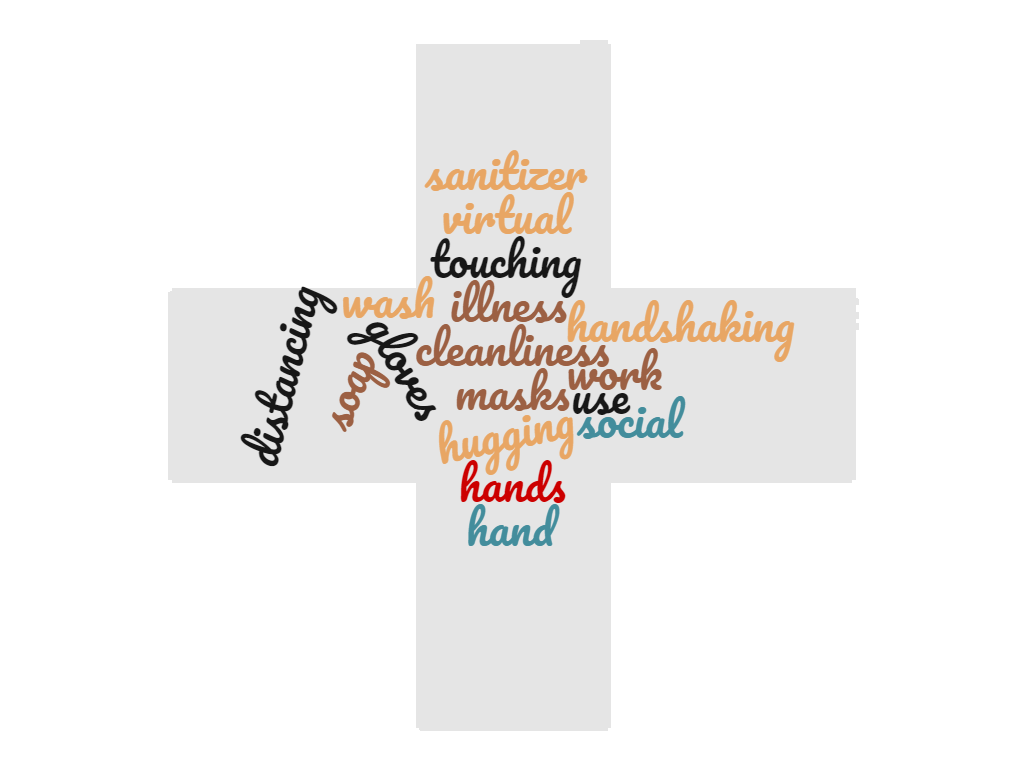 Discussion Point
How has workplace etiquette been impacted by Covid-19?

Use the word cloud to aid your thoughts.
CPDD MOE 2020
Corporate social responsibility
This involves being accountable to society, the environment and all stakeholders.  It means ensuring that business activities do not impact negatively on others.  

All-inclusive fetes in Trinidad have reduced or eliminated the use of plastic straws for their drinks.  Why do you think they have taken this decision? (see Slide 8)
Partygoers are given a branded cup on entry to an event.  Can you explain why? (see Slide 8)
CPDD MOE 2020
Discussion Points
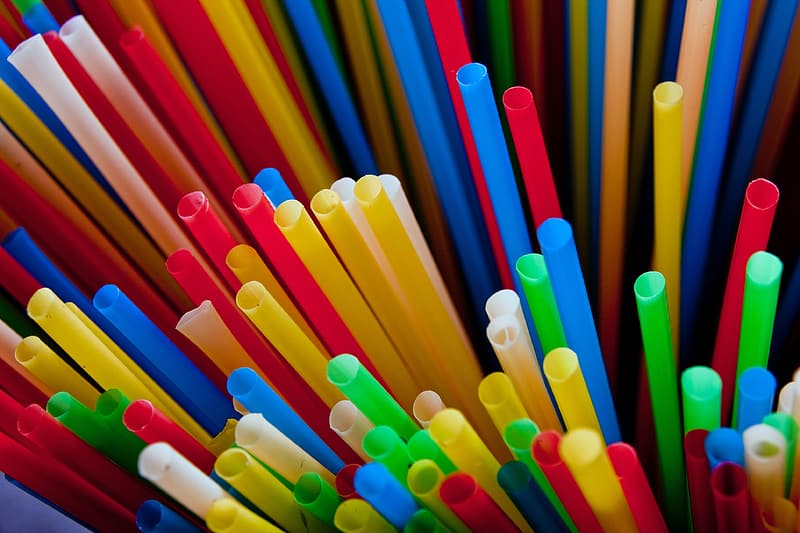 Plastic straws contribute to environmental waste and harm wildlife.  Companies that desist from distributing plastic straws are environmentally conscious.

Plastic or disposable cups contribute to environmental waste.  Reusable cups are more environmentally friendly.
CPDD MOE 2020
Good corporate governance
This involves disclosure and transparency in the operations of the business.  This can be aided by annual internal and external audits, completion and submission of final accounts, payment of taxes.

To ensure good corporate governance sanctions, penalties and/or fines may be imposed by regulating authorities.  International Financial Reporting Standards also dictate how company accounts must be prepared.
CPDD MOE 2020
Social entrepreneurship
This involves finding solutions to societal problems.  Once a societal problem is identified, an entrepreneur comes up with an innovative/creative idea as a potential solution using a business model.  One example is Samir Lakhani and his Eco-soap project.  Leftover soap is collected from hotels and redistributed to households by disadvantaged women.  This has created jobs for women in need and provided better hygiene to needy persons.
CPDD MOE 2020
Activity 2
Develop a brochure for young entrepreneurs that outlines workplace etiquette.  Ensure to include the different types of workplace etiquette.

Share your brochure with a friend for constructive criticism.

Determine whether you can become a social entrepreneur by using your brochure.
CPDD MOE 2020
Social sector actors/non governmental organisations
These are private individuals or organisations that work towards a common goal with no intention to make profits.  It can involve fund-raising, sponsorship or income generation to be used to fund the projects.  These projects aim to reduce poverty, protect the environment, improve communities etc.

Examples include
Adult Literacy Tutors Association of Trinidad and Tobago (ALTA)
Kids In Need of Direction (KIND)
T&T Cancer Society
Moms for Literacy
Vision on Mission
CPDD MOE 2020
Activity 3
Make a list of 10 social entrepreneurs.  You may use this link to compile your list. https://www.investopedia.com/articles/investing/092515/10-most-successful-social-entrepreneurs.asp

2.	Assess how these social entrepreneurs have used a novel business idea to champion a worthy cause.
CPDD MOE 2020